Semantisatieverhaal AA:
Het verhaal dat ik jullie vandaag ga vertellen is een waargebeurd verhaal. Luister maar.Het gebeurde in het jaar 79 na Christus, in Italië. Daar begon de vulkaan ‘Vesuvius’ een beetje te rommelen. Maar de inwoners van Pompeï, de stad die aan de voet van de Vesuvius ligt, merkten dit nauwelijks op. Ze vergeten dan ook de situatie nauwlettend in de gaten te houden. Zet letten niet goed op. De meeste mensen maakten zich dan ook geen zorgen en bleven voorlopig, tijdelijk, de komende tijd, in de stad. Er was immers nog nooit eerder een vulkaanuitbarsting geweest. Toch gebeurde dit en de vulkaan bedolf de stad, bedekte de stad helemaal onder een enorme laag as en puin. Zo noemen we de stukken steen die afgebroken zijn. De bewoners waarschuwden elkaar, ze lieten weten dat er gevaar was, en de burgemeester probeerde alle inwoners  nog te evacueren. Hij probeerde iedereen naar een veilige plaats te brengen. Maar voor veel mensen was het al te laat. Dat kwam vooral doordat het buiten helemaal donker werd en de mensen bijna niets meer konden zien. Sommigen probeerden toch nog te vluchten, terwijl anderen juist in hun huizen bleven. Zij hoopten dat de ramp snel voorbij zou zijn. Na de uitbarsting was Pompeï bedekt onder zo’n grote hoeveelheid puin dat de stad eeuwenlang verborgen was. De hoeveelheid is hetzelfde als de portie, het gedeelte, het aantal. Dit duurde tot ongeveer tot het jaar 1600. Toen pas ontdekten archeologen de ruïnes en begonnen ze op te graven. Dankzij hun werk weten we nu veel over het dagelijks leven van de Romeinen en de verschrikkelijke ramp die de bewoners van Pompeï trof.
In de laatste dia vind je de link naar een filmpje over Pompeï.
AA
[Speaker Notes: Woordenoverzicht
bedelven: helemaal bedekken, bijvoorbeeld met zand, sneeuw of stenen
het puin: de stukken steen die afgebroken zijn
de hoeveelheid: de portie, het gedeelte,  het aantal
in de gaten houden: letten op
evacueren: naar een veilige plaats brengen
voorlopig: tijdelijk, de komende tijd
waarschuwen: laten weten dat er gevaar is]
Gerarda Das
Antoinette Duijf
Mandy Routledge
Francis Vrielink
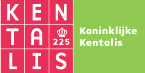 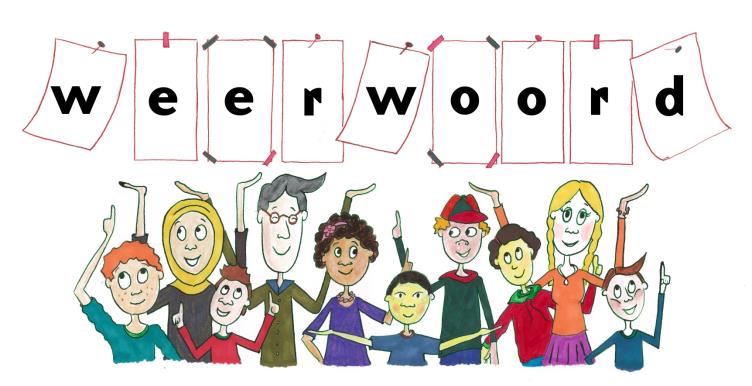 Week 23 – 3 juni 2025
Niveau AA
in de gaten houden
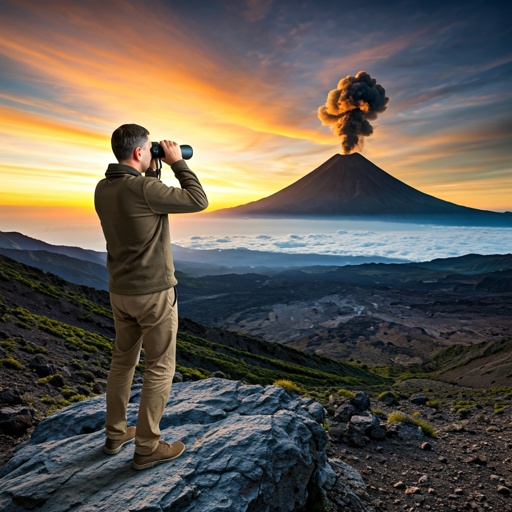 voorlopig
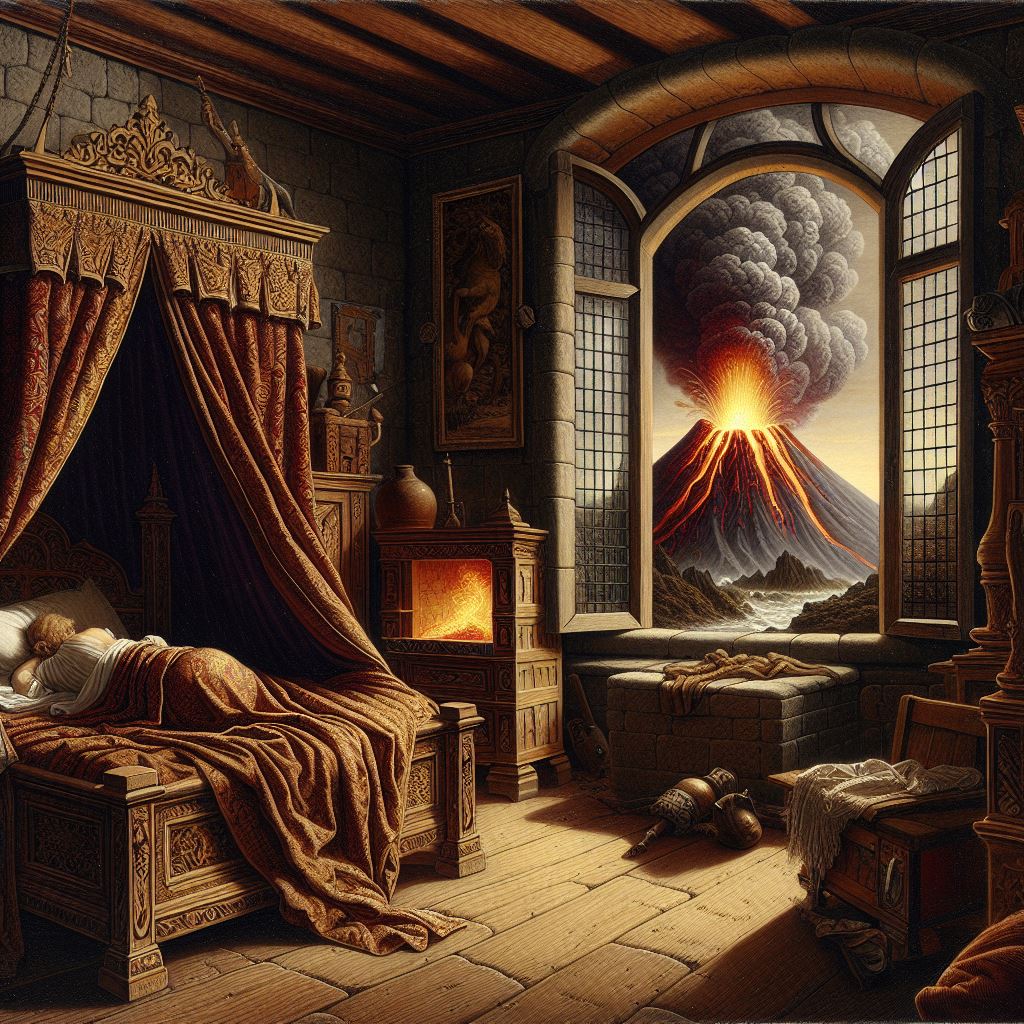 bedelven
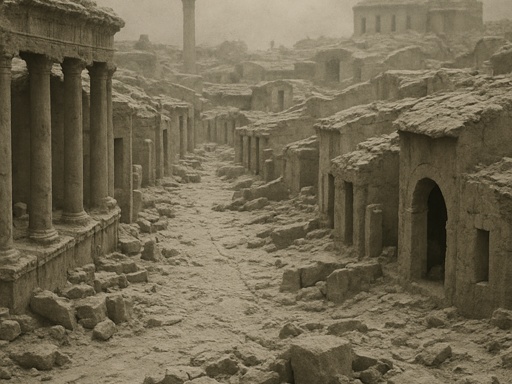 het puin
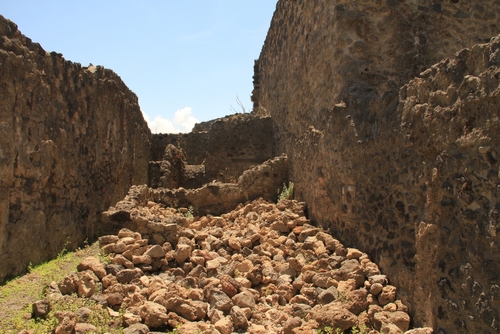 waarschuwen
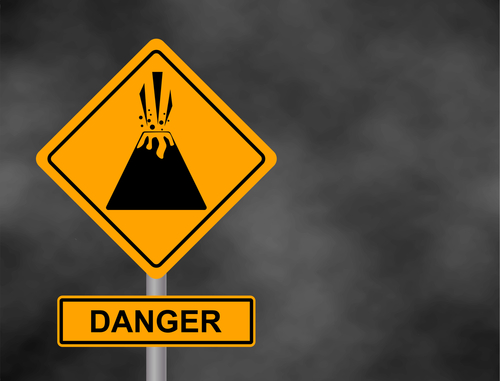 GEVAAR
evacueren
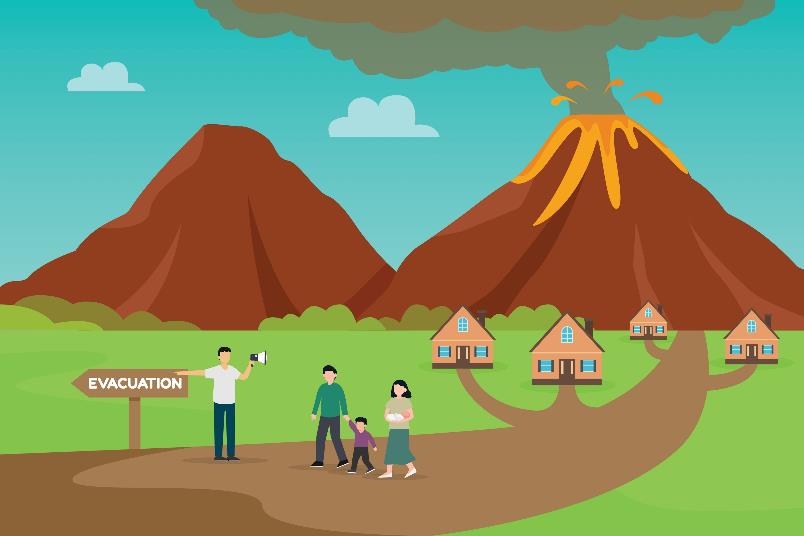 Evacueren
de hoeveelheid
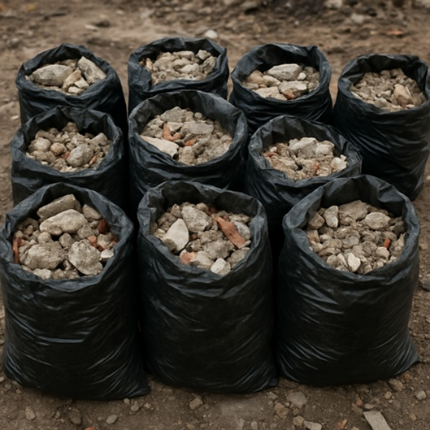 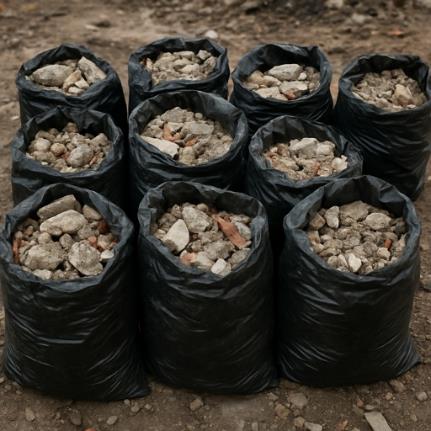 https://www.youtube.com/watch?v=CT56kQRxphE
Op de woordmuur:
blootleggen
bedelven
= helemaal bedekken, bijvoorbeeld met zand, sneeuw of stenen

 
 
 
 

Pompeï was helemaal bedolven onder as en puin.
= opgraven
 
 
 
  




Een groot deel van Pompeï is al blootgelegd.
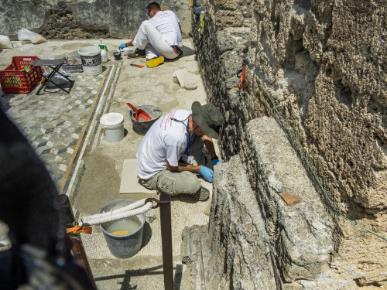 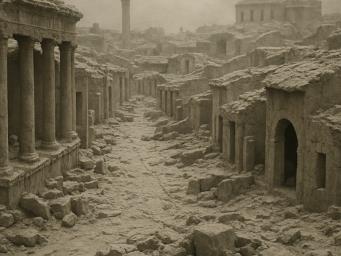 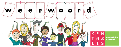 in de gaten houden
onoplettend zijn
= letten op

 
 
 
 
   


De vulkaan wordt goed in de gaten gehouden.
 
 
 
 
 
 o
= niet letten op
 
 
 
  




Onoplettend zijn op straat is heel gevaarlijk.
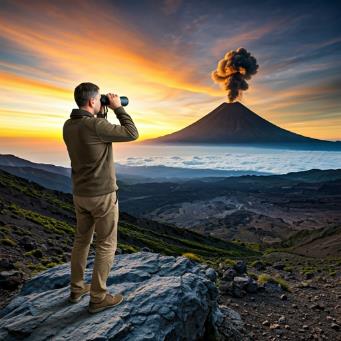 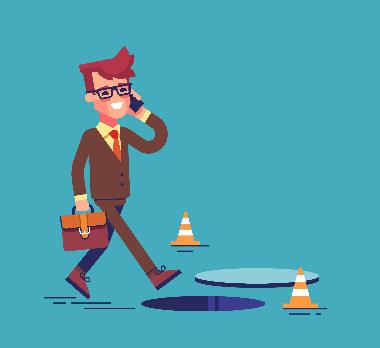 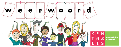 definitief
voorlopig
= blijvend, iets wat niet meer verandert
 
 
 
  



Het huis is definitief verkocht.
= tijdelijk, de komende tijd

 
 
 
 
   

Deze mensen blijven voorlopig in hun huis.
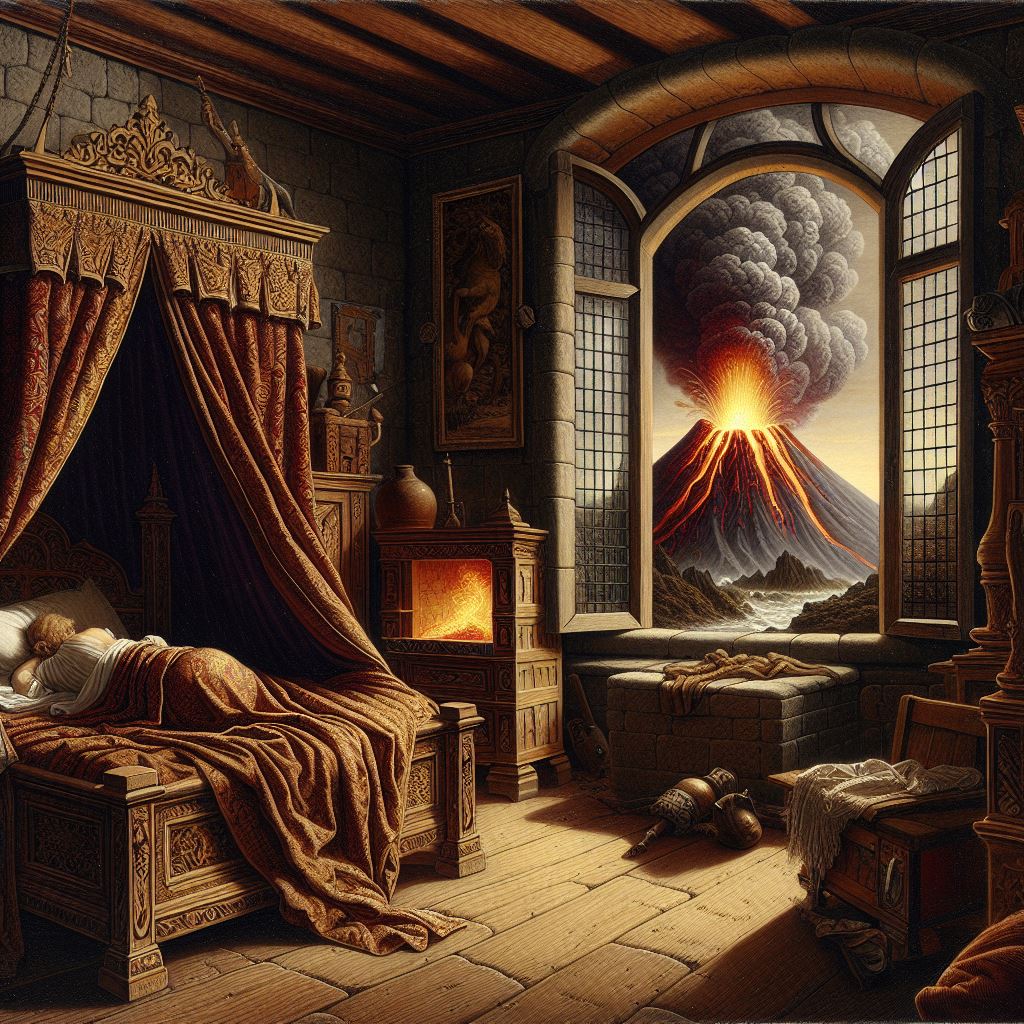 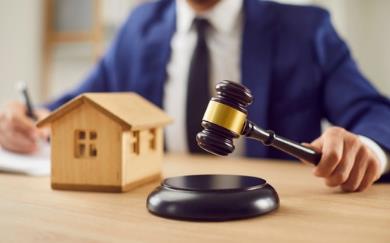 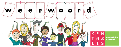 de hoeveelheid
= de portie, het gedeelte,  het aantal
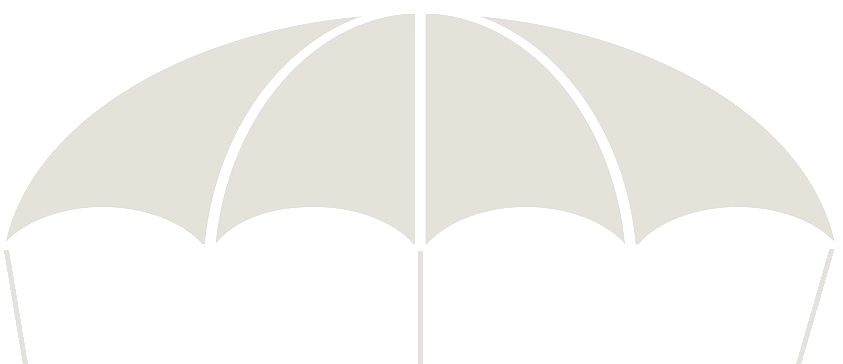 de portie
het gedeelte
het aantal
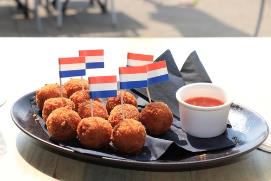 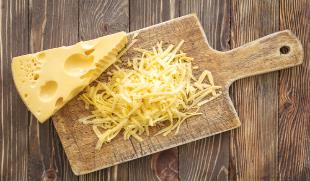 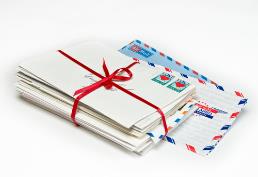 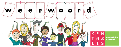 het puin
= de stukken steen die afgebroken zijn
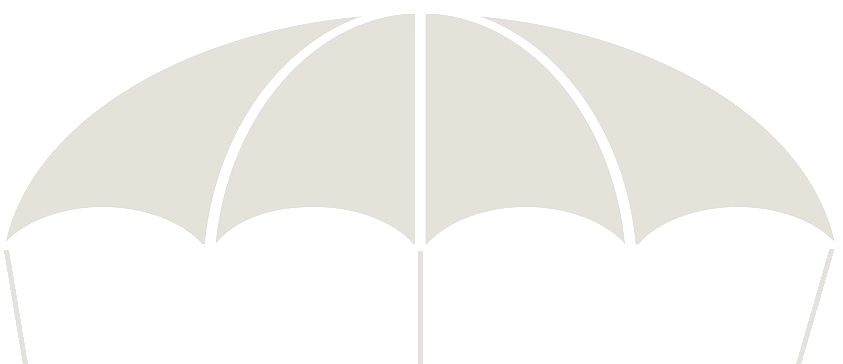 het vulkaan-puin
het bouwafval
het ruimte-puin
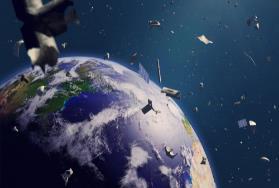 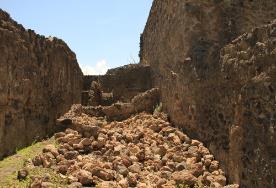 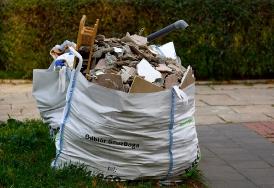 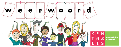 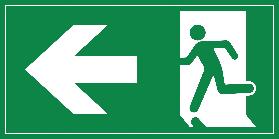 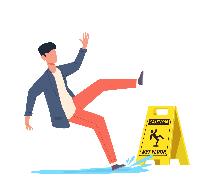 het gevaar
de vluchtroute
evacueren
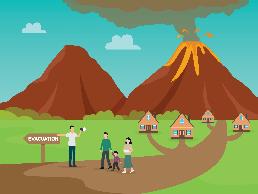 = naar een veilige plaats brengen
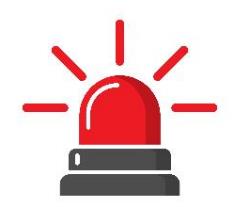 het alarm
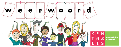 de vlag
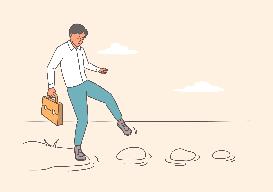 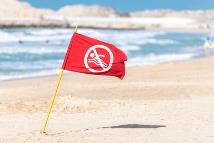 voorzichtig
waarschuwen
= laten weten dat er gevaar is
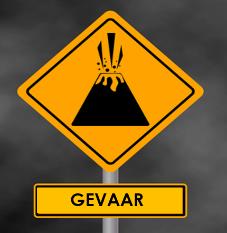 het bord
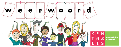